TRACKS TO THE FUTURE
Union Pacific Railroad
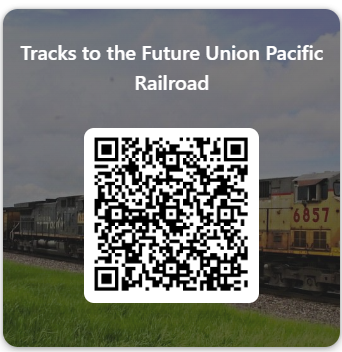 Union Pacific Railroad
May 16, 2025, • 9:00 AM – 2:00 PM
IowaWorks
200 Army Post Rd
Des Moines, Iowa 50315
Agenda of Events
Introduction to UP local Leadership			Networking with other Community Partners

Overview of Operating Functions			Workforce Development & Careers

Employee Resource Groups  				

Safety Initiatives

Roundtable Discussions
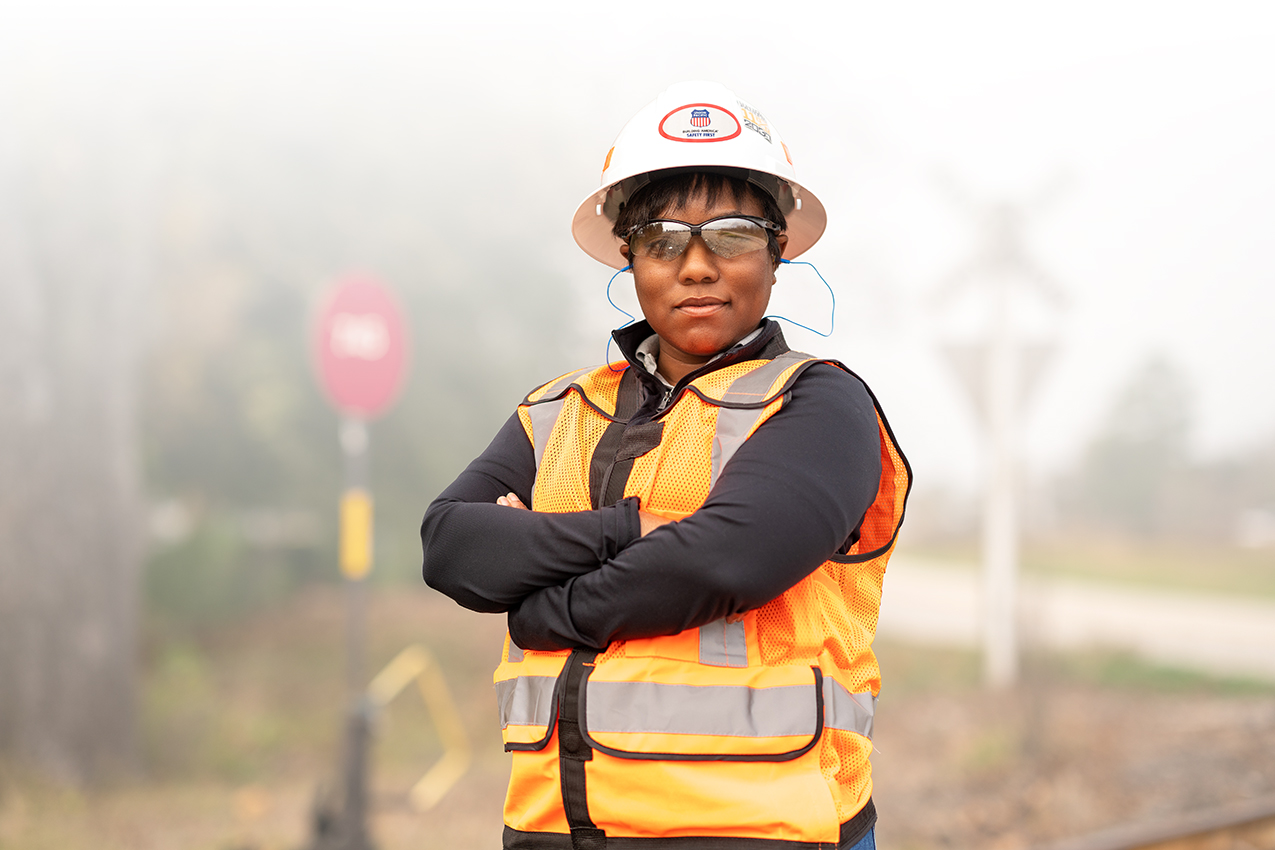 If you have questions, please email 
Ken Kuwamura
krkuwamu@up.com
Evy Olsen
Elolsen@up.com
Rhonda Harvey
Rhonda.harvey@up.com
https://forms.office.com/r/ywM7QEE2SU
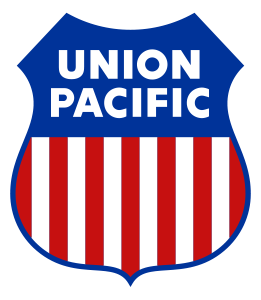